Условия предоставления субсидий субъектам малого и среднего предпринимательства в 2016 году
Докладчик: Захарченко Татьяна Николаевна, заместитель начальника отдела развития предпринимательства ФЭУ Пермского муниципального района
Виды субсидий
на лизинг (первый взнос (аванс); лизинговые платежи)
на % по инвестиционным кредитам
для начинающих
на приобретение оборудования
Общие требования к субъектам  МСП
1. Соответствие требованиям ФЗ «О развитии малого и среднего предпринимательства в РФ».
Субъекты - хозяйственные общества, хозяйственные партнерства, производственные кооперативы, потребительские кооперативы, КФХ и ИП, отвечающие определенным условиям, в т.ч. по выручке и 
среднесписочной 
численности:


Исключаем: акционерные общества!
ВАЖНО!  Проверить организацию в Едином реестре субъектов малого и среднего предпринимательства на сайте ФНС России:  
https://www.nalog.ru/rn77/related_activities/
regbusiness/#t1
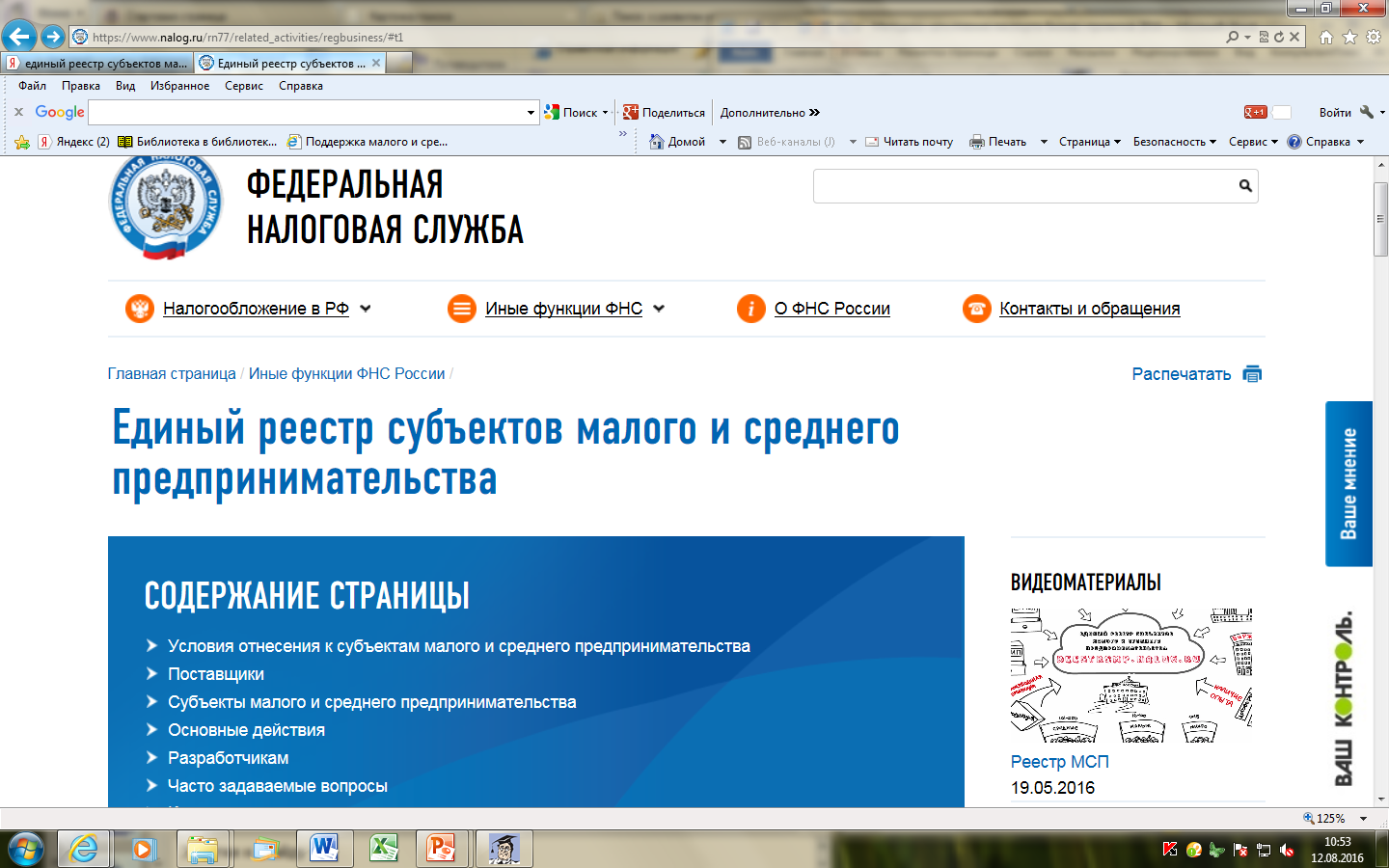 Если организации нет в Едином реестре субъектов малого и среднего предпринимательства, а организация им является, то на сайте ФНС направляем оператору заявку на проверку сведений Реестра:
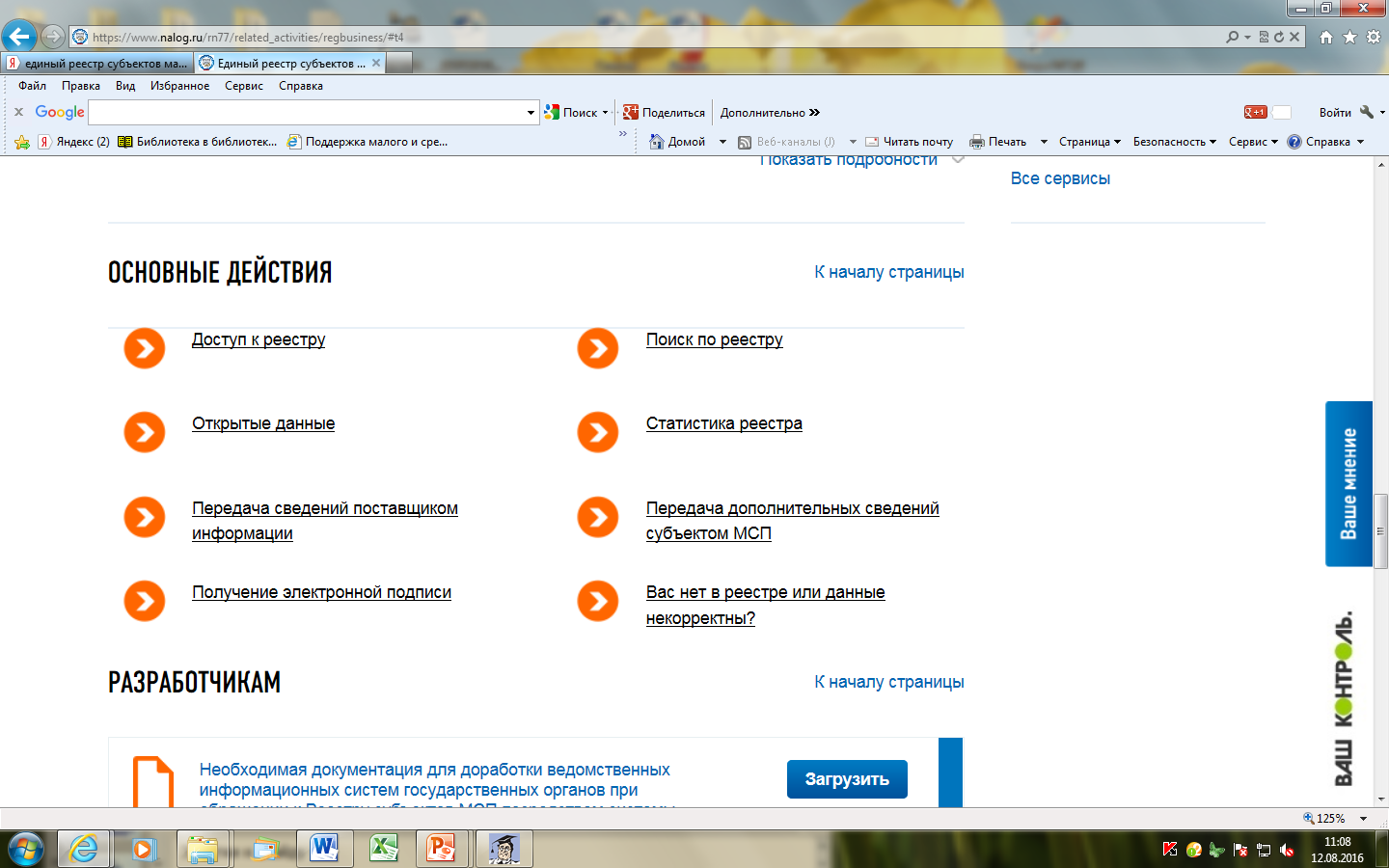 Общие требования к субъектам  МСП
2. Регистрация и (или) осуществление деятельности на территории Пермского муниципального района через обособленное подразделение, поставленное на учет в налоговом органе Пермского района.
Обособленные подразделения (ОП) - это любые подразделения фирмы, находящиеся не по юридическому адресу и соответствующие требованиям: срок их действия более 1 месяца; имеют стационарные рабочие места (хотя бы одно). Регистрация ОП - в органе ФНС по месту расположения открываемого отделения (п.1 ст. 83 НК РФ) по заявлению - форма С-09-3-1 (приказом ФНС № ММВ-7-6/362@ от 09.06.2011). Подача заявления либо через электронные системы отчетности, либо лично гендиректором при наличии паспорта или доверенным лицом, по нотариальной доверенности.
Общие требования к субъектам  МСП
3. Отсутствие задолженности перед бюджетом и внебюджетными фондами.

РЕКОМЕНДУЕМ:
! Заказать в налоговой, пенсионном фонде и соцстрахе самостоятельно справки об отсутствии задолженности и состоянии расчетов! – это даст возможность погасить задолженность и приложить в дело документ по ее погашению.
Общие требования к субъектам  МСП
4. Ранее в отношении СМиСП не предостав-лялась аналогичная поддержка и т.д.
Аналогичная поддержка -
поддержка, условия оказания которой совпадают, включая форму, вид поддержки и цели ее оказания, и сроки ее оказания не истекли.
НЕ СУБСИДИРУЮТСЯ:
Кредитные и страховые организации, инвестиционные и негосударственные пенсионные фонды, профессиональные участники рынка ценных бумаг, ломбарды, игорный бизнес, нерезиденты РФ, в стадии реорганизации, ликвидации, участники соглашений о разделе имущества, а также  виды деятельности:
Оптовая и розничная торговля, (! Исключение – торговля автомототранспортными средствами);
Финансовая деятельность;
Операции с недвижимым имуществом, аренда и предоставление услуг (! Исключение – деятельность в области архитектуры);
Государственное управление и обеспечение военной безопасности, обязательное социальное обеспечение;
 Предоставление прочих коммунальных, социальных и персональных услуг (! Исключение – удаление сточных вод, отходов и аналогичная деятельность, деятельность по организации отдыха и развлечений, культуры и спорта);
Предоставление услуг по ведению домашнего хозяйства;
Деятельность туристических агентств
НЕ СУБСИДИРУЮТСЯ:
Производство и(или)! реализация подакцизных товаров, Добыча и(или)! реализация полезных ископаемых (исключение – общераспространенные)
ВАЖНО! 
Проверьте 
свой ОКВЭД 
на сайте 
ФНС России: 
https://egrul.nalog.ru/
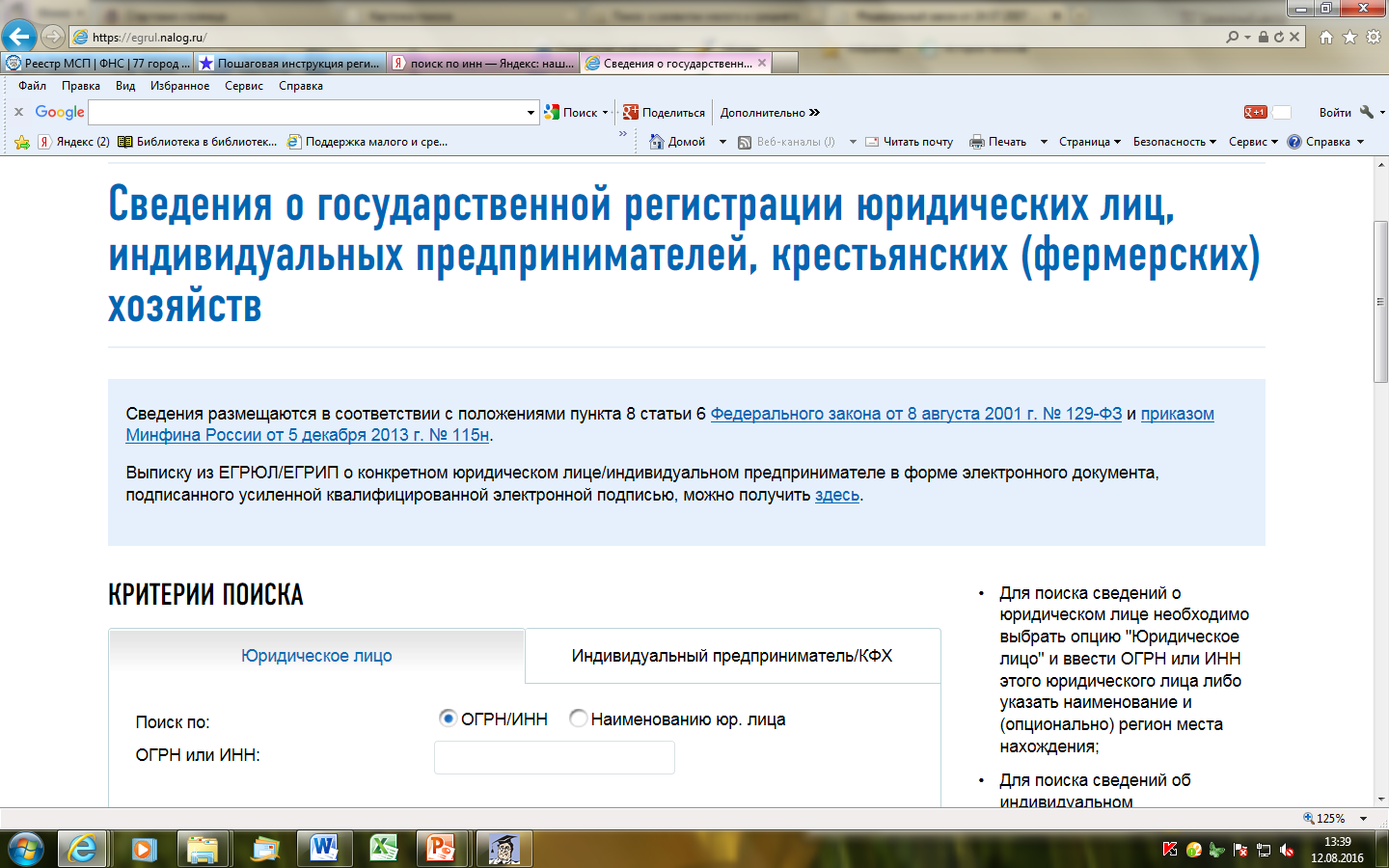 ВАЖНО! Если у Вас в выписке из ЕГРИП или ЕГРЮЛ есть такие виды деятельности, как, например:  
47.25.1	Торговля розничная алкогольными напитками, включая пиво, в специализированных магазинах, 47.26 Торговля розничная табачными изделиями в специализированных магазинах, входящие в группировки 05 и 06 (добыча топливно-энергетических полезных ископаемых (каменного угля, бурого угля (лигнита), нефти, газа); 07 и 08 (добычу металлических руд, различных минералов и нерудных полезных ископаемых) и др., ТО:
1 вариант. Если Вы этими видами деятельности не занимаетесь в настоящее время и не собираетесь заниматься в течение 3-х лет, срочно вносим изменения в ЕГРИП или ЕГРЮЛ, исключая эти виды.
2 вариант. Вам будет отказано в получении субсидии.
Перечень общераспространенных полезных ископаемых по Пермскому краю (Распоряжение Минприроды РФ № 71-р, Правительства Пермского края № 1-р от 07.12.2009)
Алевролиты, аргиллиты;  Ангидрит; Магматические и метаморфические породы ;
Галька, гравий, валуны; Гипс; Глины; Доломиты: Известковый туф, гажа;
Известняки; Кварцит; Мергель; Облицовочные камни;
Пески; Песчаники; Песчано-гравийные, гравийно-песчаные, валунно-гравийно-песчаные, валунно-глыбовые породы;
Сапропель; Сланцы; Суглинки; Торф.
Для каждого полезного ископаемого есть ИСКЛЮЧЕНИЕ: в зависимости от целей использования!
ВАЖНО! 
Для увеличения количества баллов оценки бизнес-проекта РЕКОМЕНДУЕМ:
! Погасить задолженность перед судебными приставами. Для юридического лица также:
 	- в отношении единоличного (членов  коллегиального) исполнительного органа, учредителей.
Общий состав документов:
Акт приемки-передачи оборудования составлять в произвольной форме с учетом положения части 2 статьи 9 Федерального закона от 06.12.2011 
№ 402-ФЗ «О бухгалтерском учете».
Общие требования к ПАСПОРТУбизнес-проекта (инвестиционного проекта)
Составлен в 2-х экземплярах: один сшит в дело, один сдается отдельно.
Выполнен с использованием технических средств, аккуратно, без подчисток, исправлений, неустановленных сокращений и формулировок.
Не допускается наличие пустых строк. 
В пустых строках пишем «нет данных».
Рекомендации к заполнению ПАСПОРТАбизнес-проекта (инвестиционного проекта)
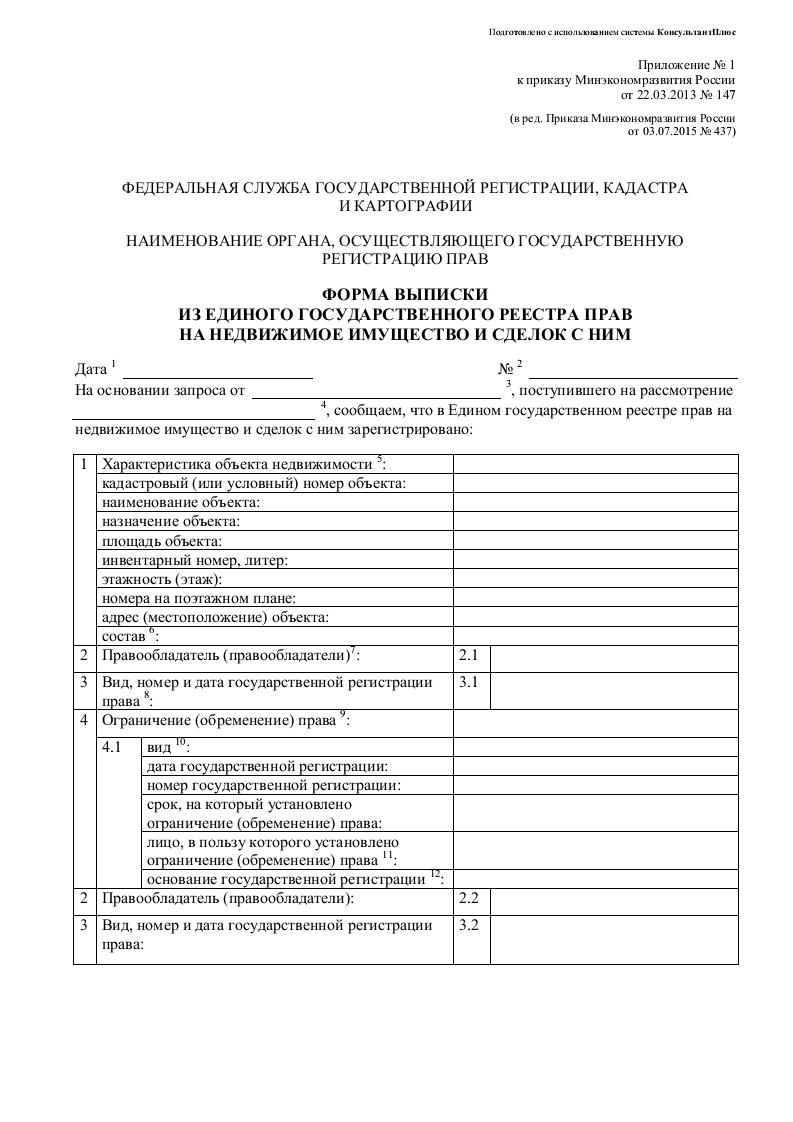 СПАСИБО ЗА ВНИМАНИЕ!